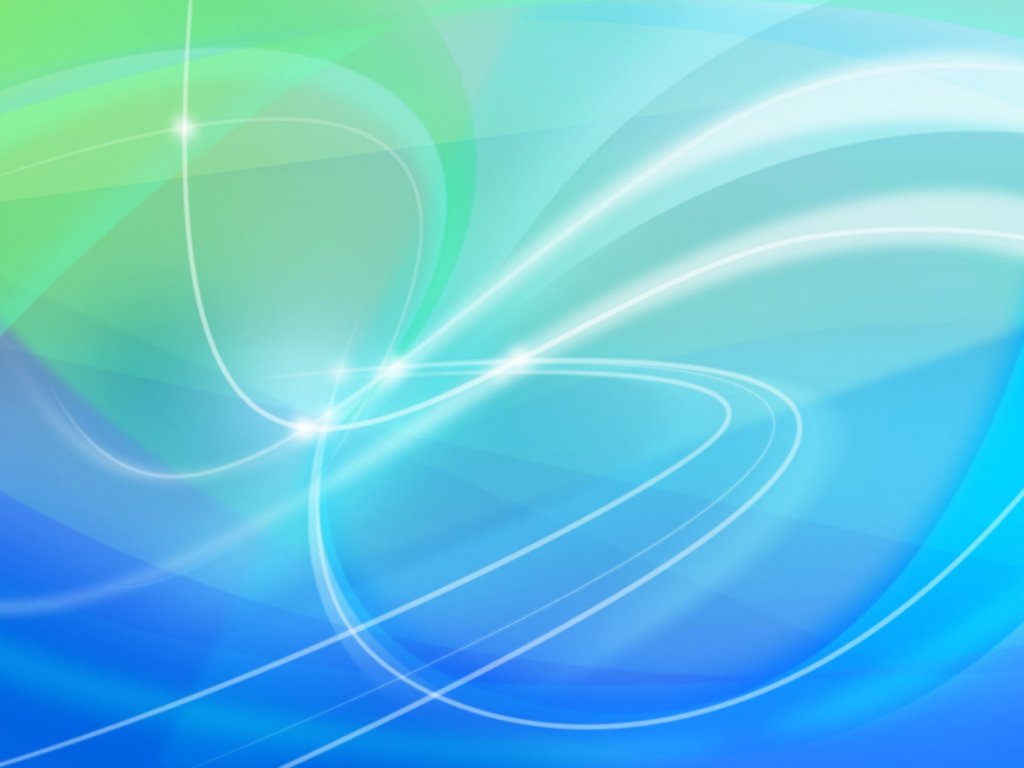 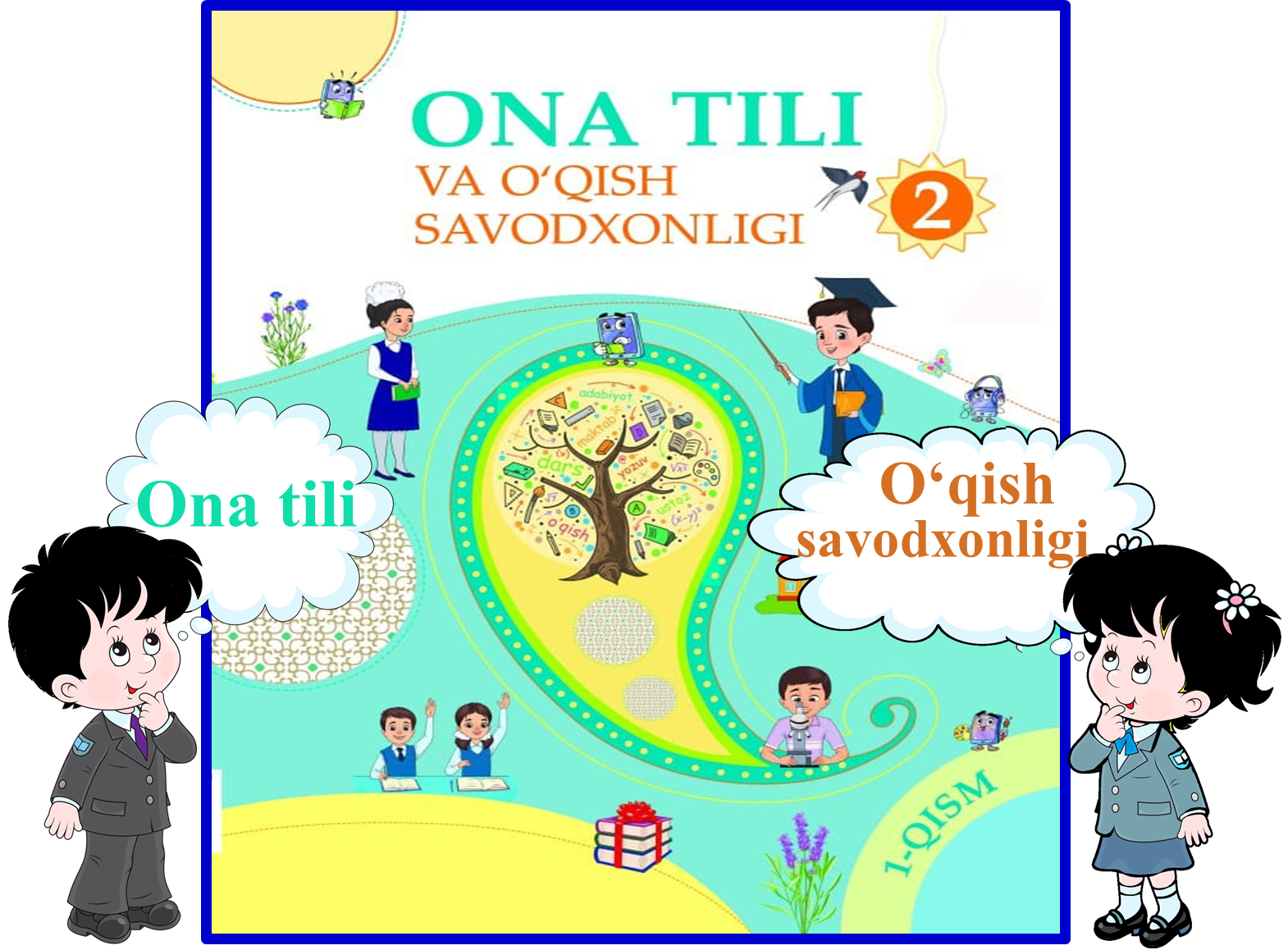 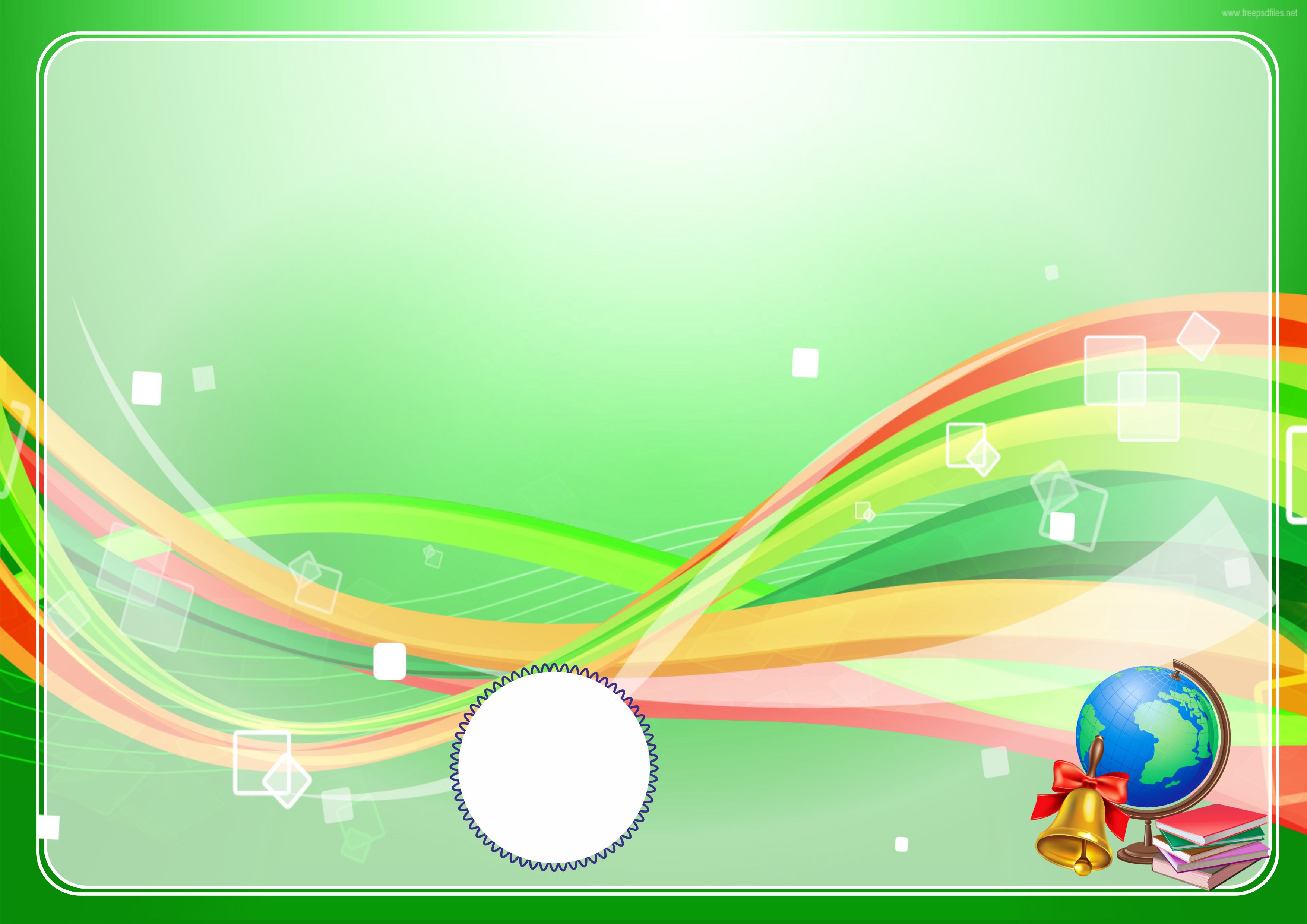 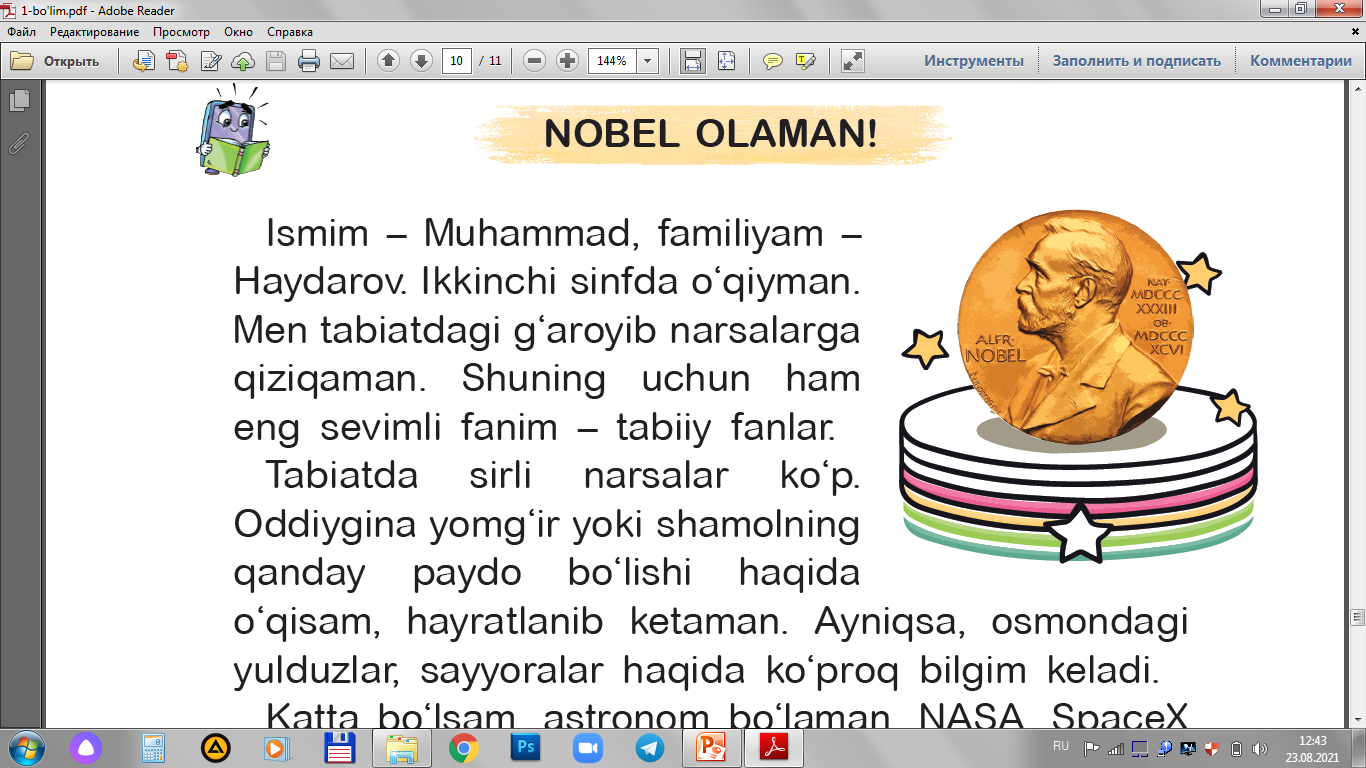 Mavzu: Nobel mukofoti
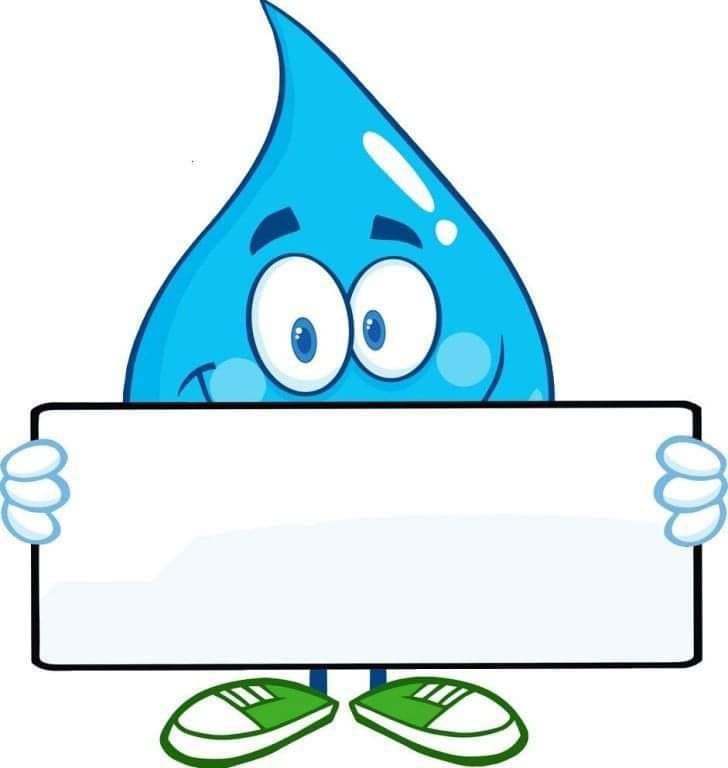 8-dars
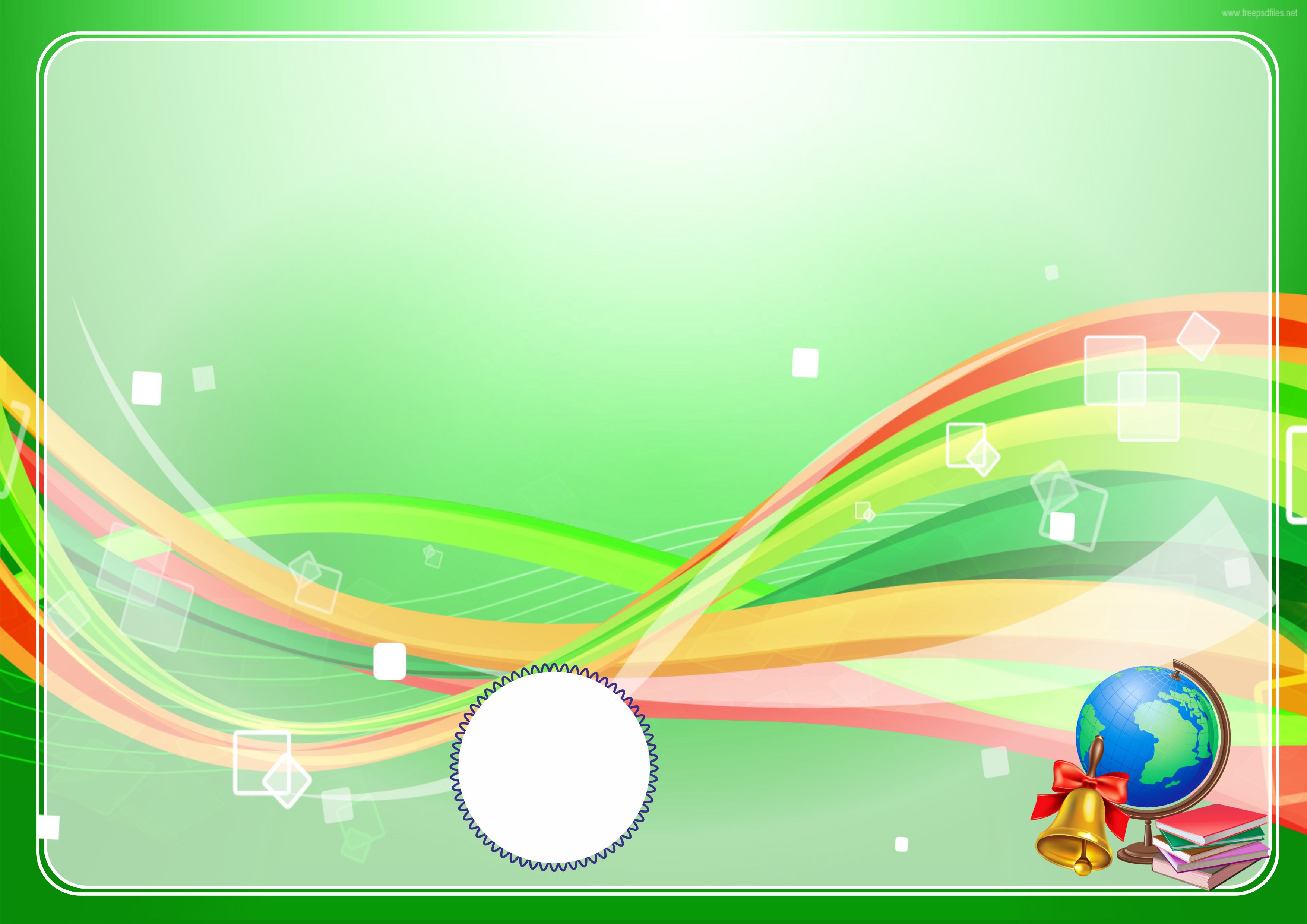 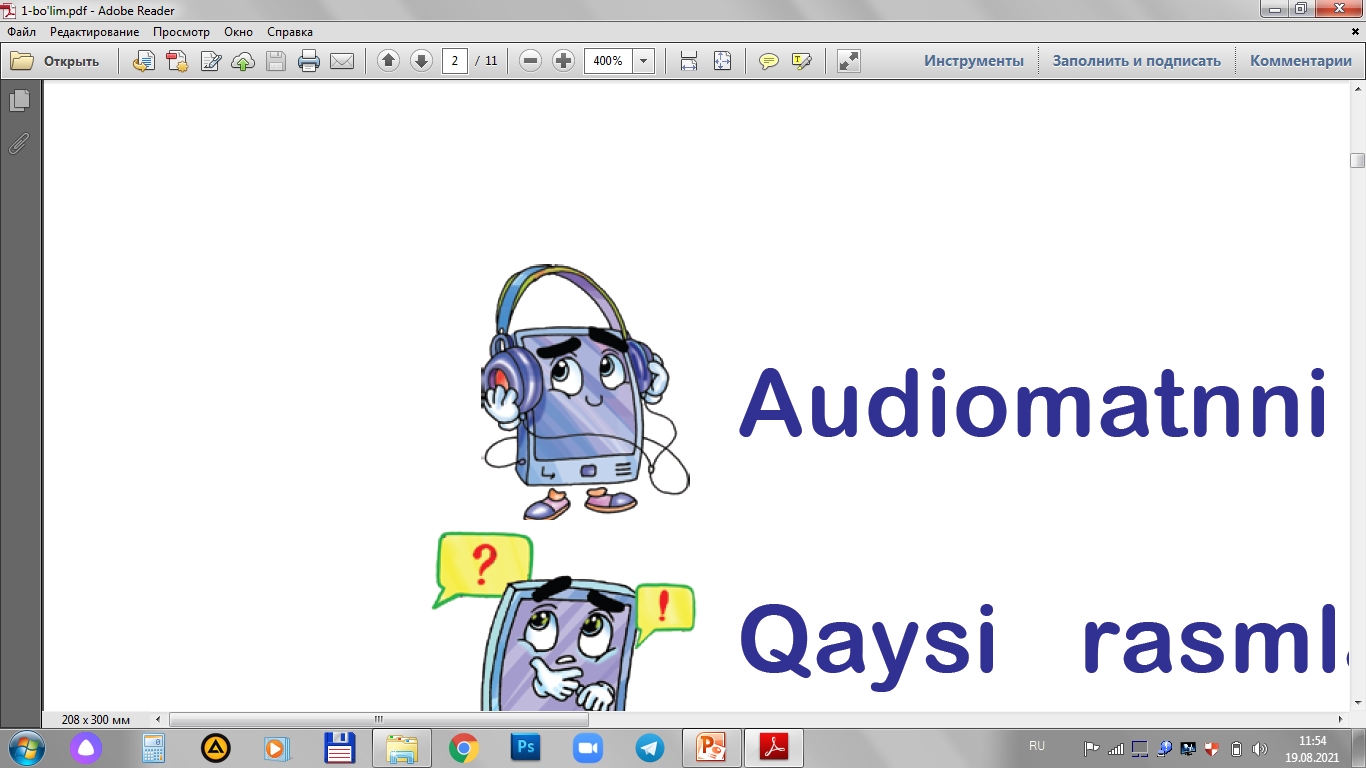 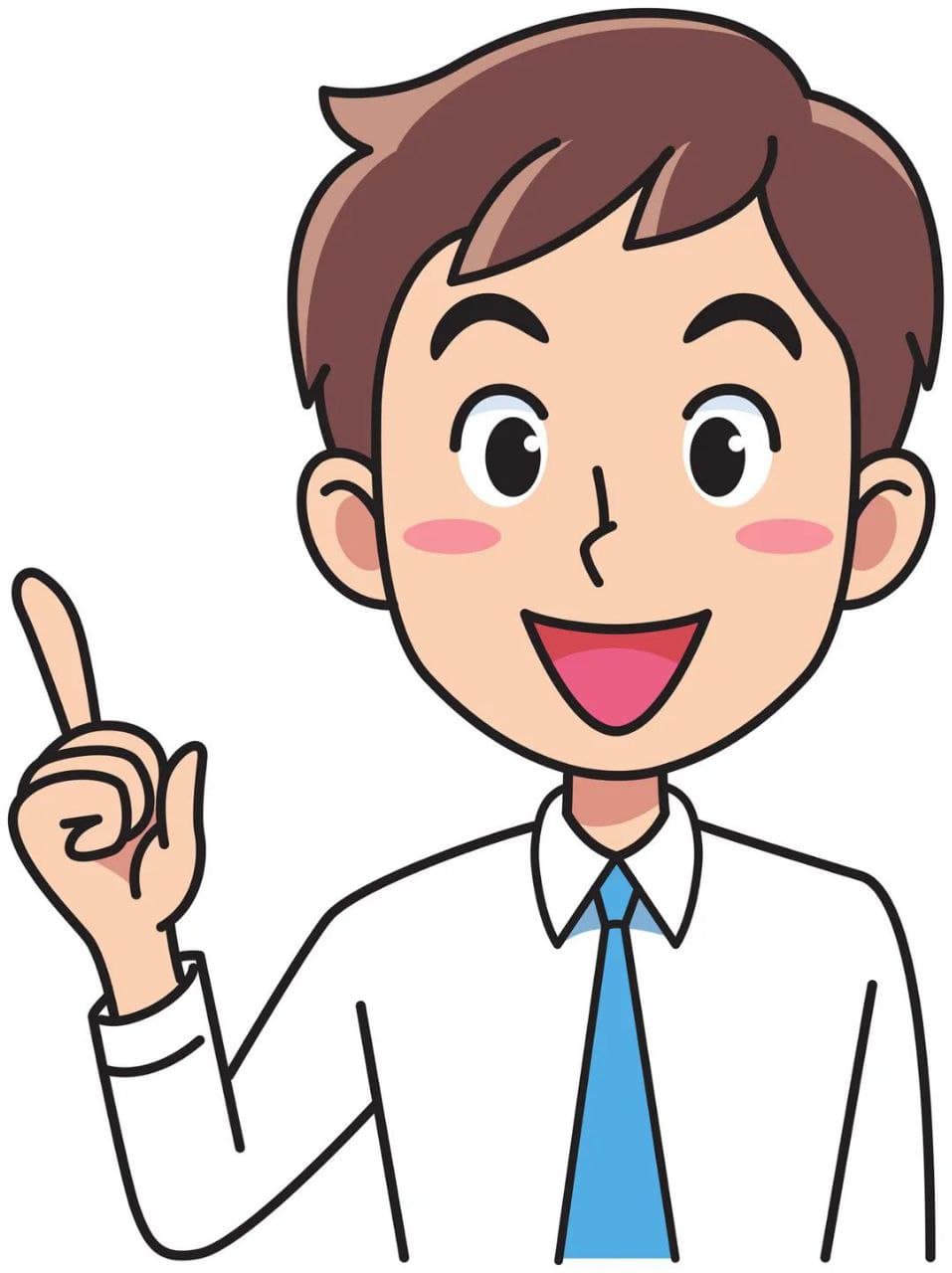 Audiomatnni diqqat bilan tinglang.
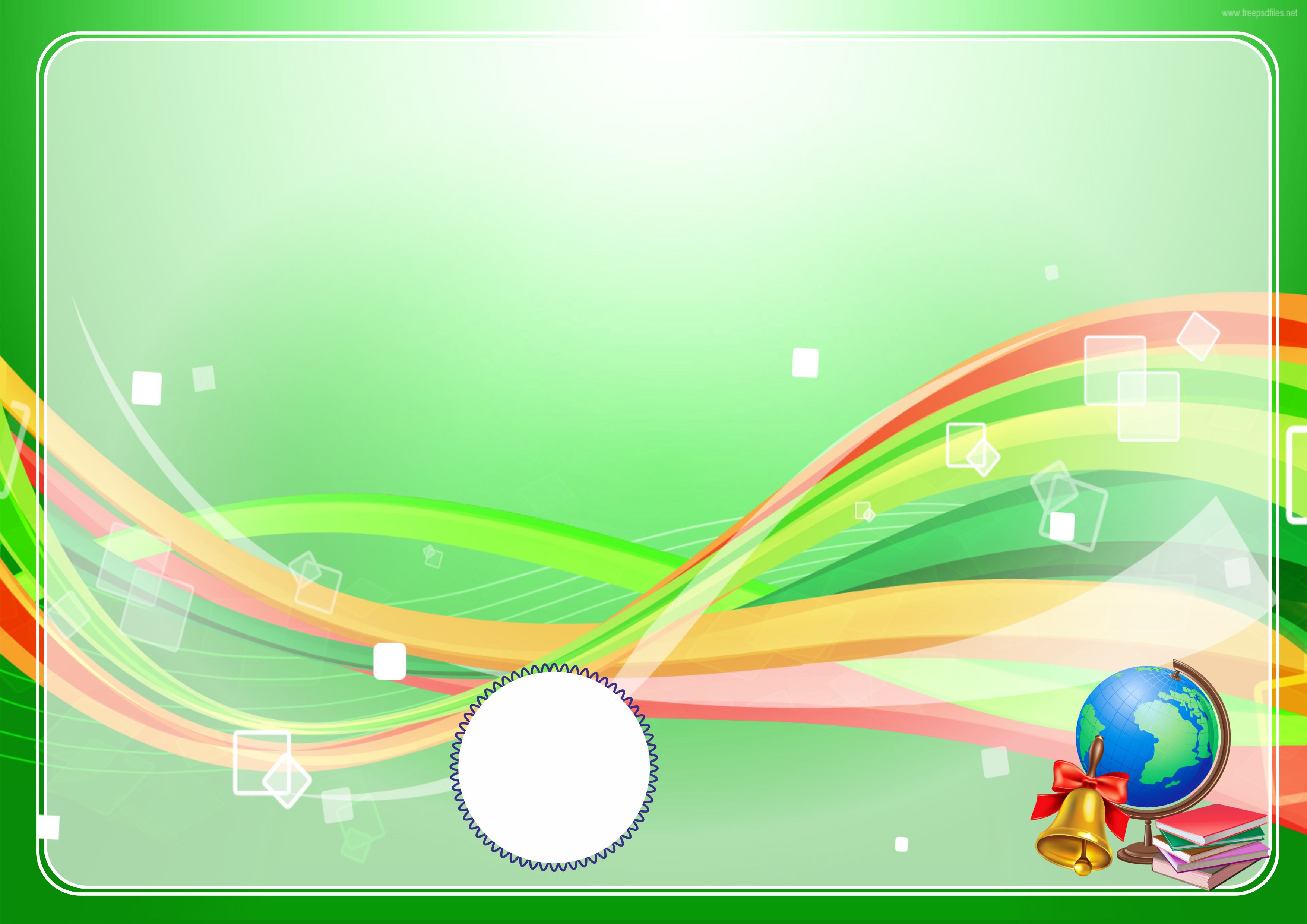 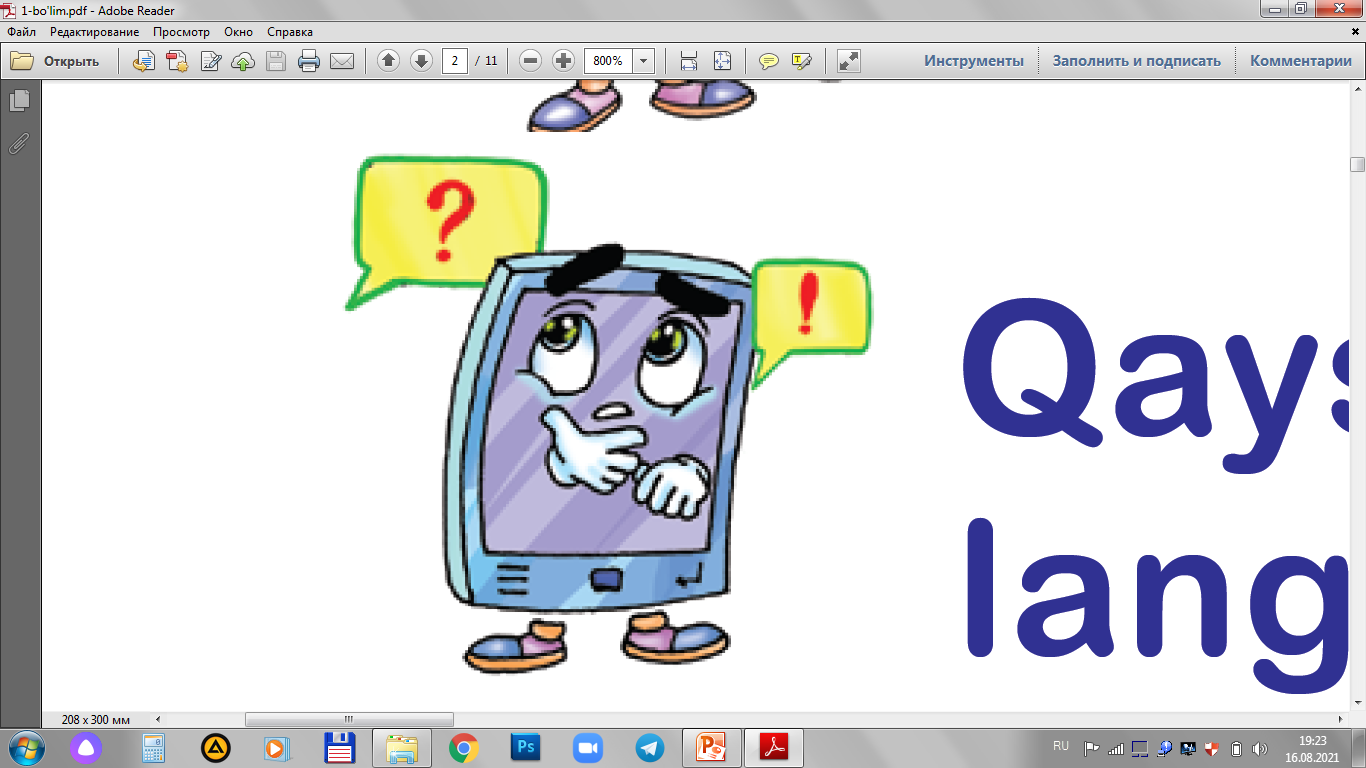 Savollarga javob bering.
1
Alfred Nobel nimalar ixtiro qilgan edi?
2
Nega u o‘z qilgan ishlaridan pushaymon bo‘ldi?
3
Olim nima sababdan Nobel mukofotini o‘ylab topdi?
4
Nobel mukofoti qaysi sohalar bo‘yicha beriladi?
5
1901-yil ilk mukofot kimlarga berildi?
6
Nobel mukofotini olganlarga qancha pul beriladi?
7
Mukofot o‘z egalariga qaysi davlatlarda topshiriladi?
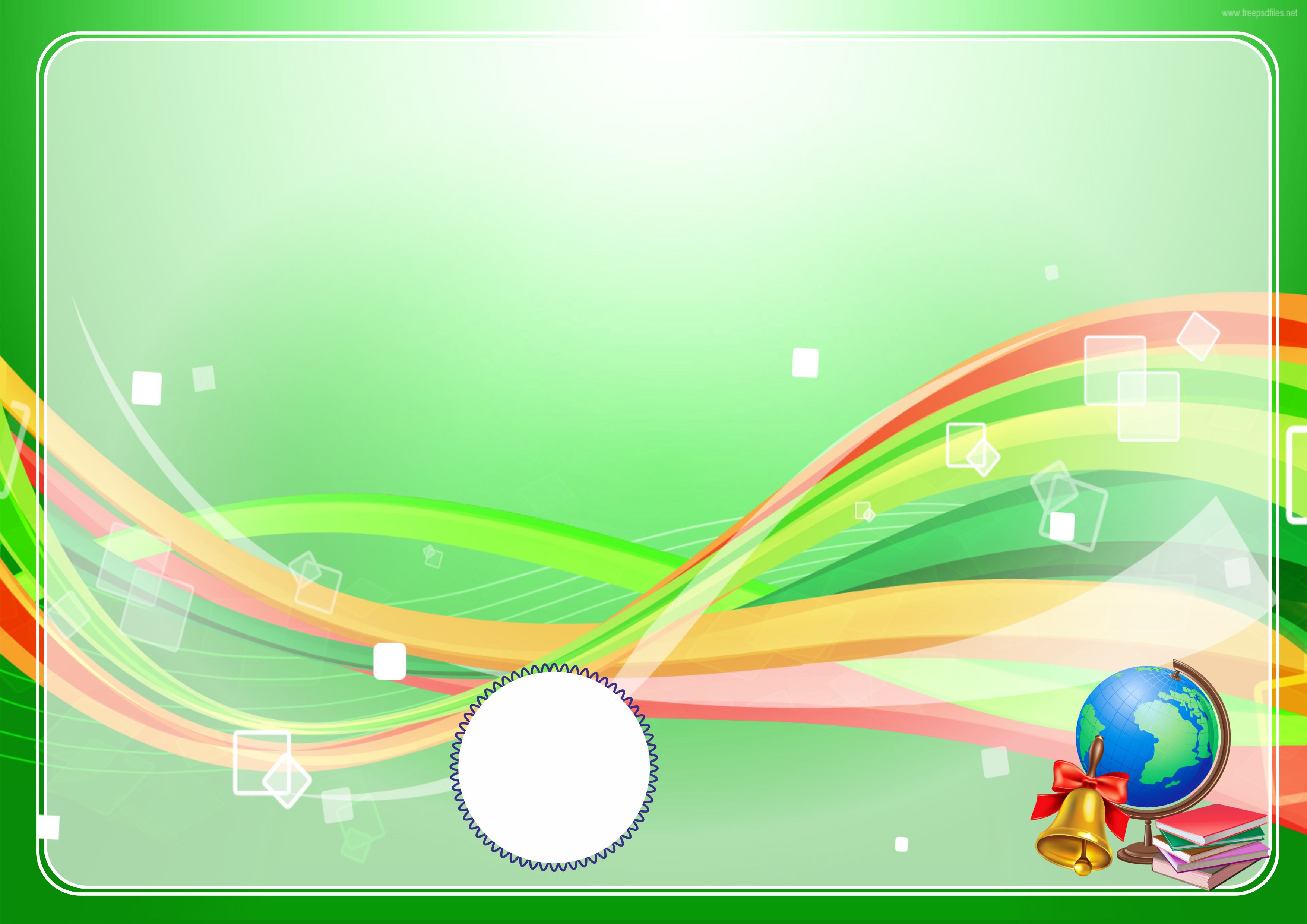 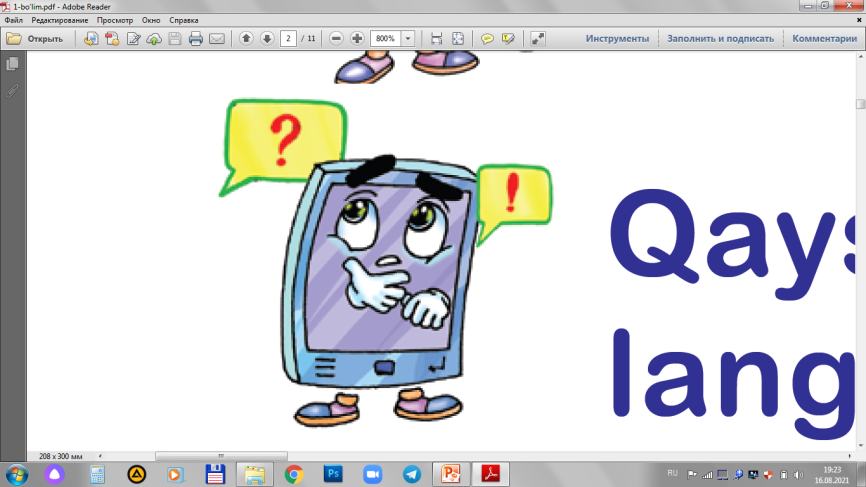 Quyidagi so‘zlar qanday talaffuz qilinadi?
Nobel
Shvetsiya
dollar
fond
diplom
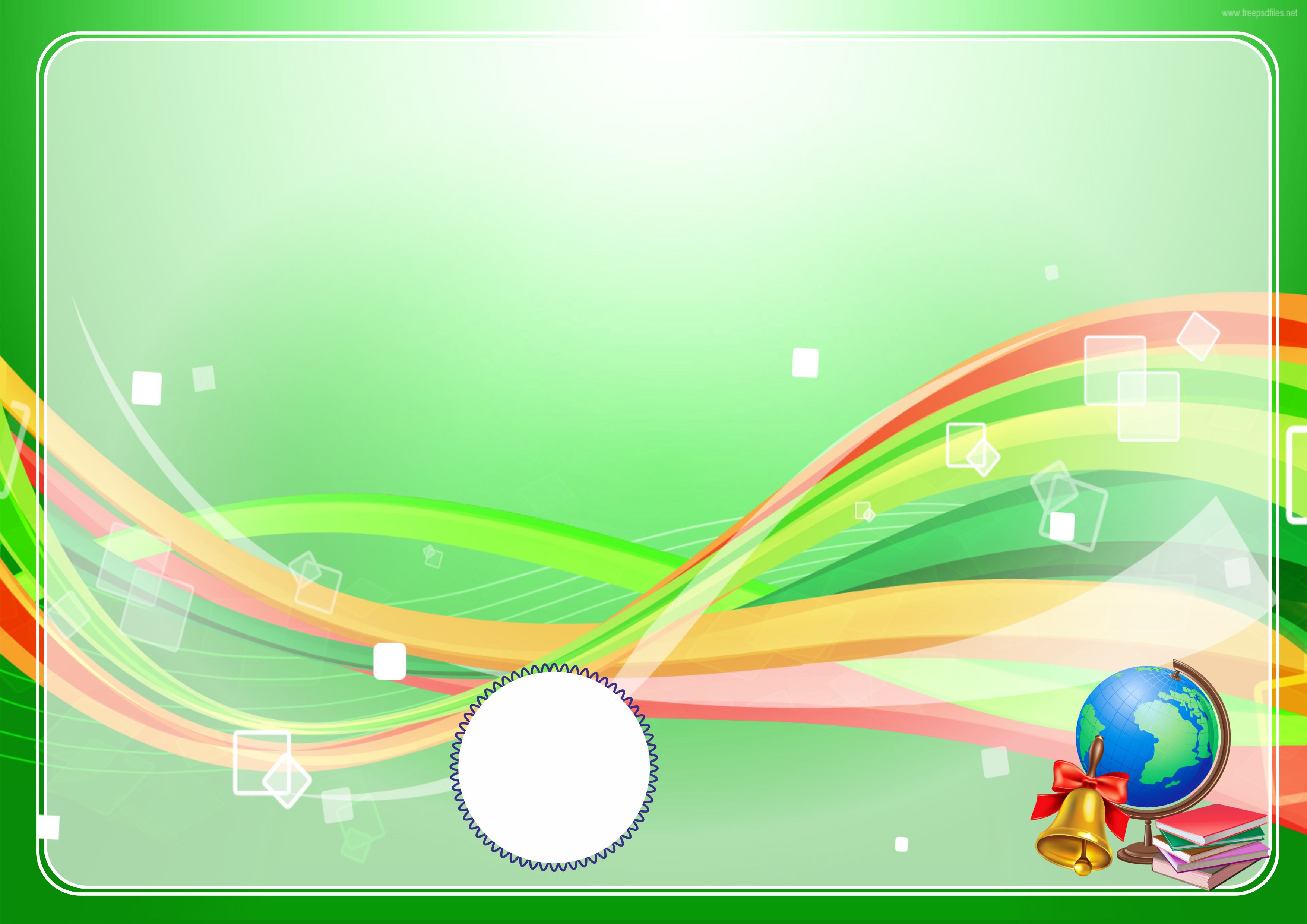 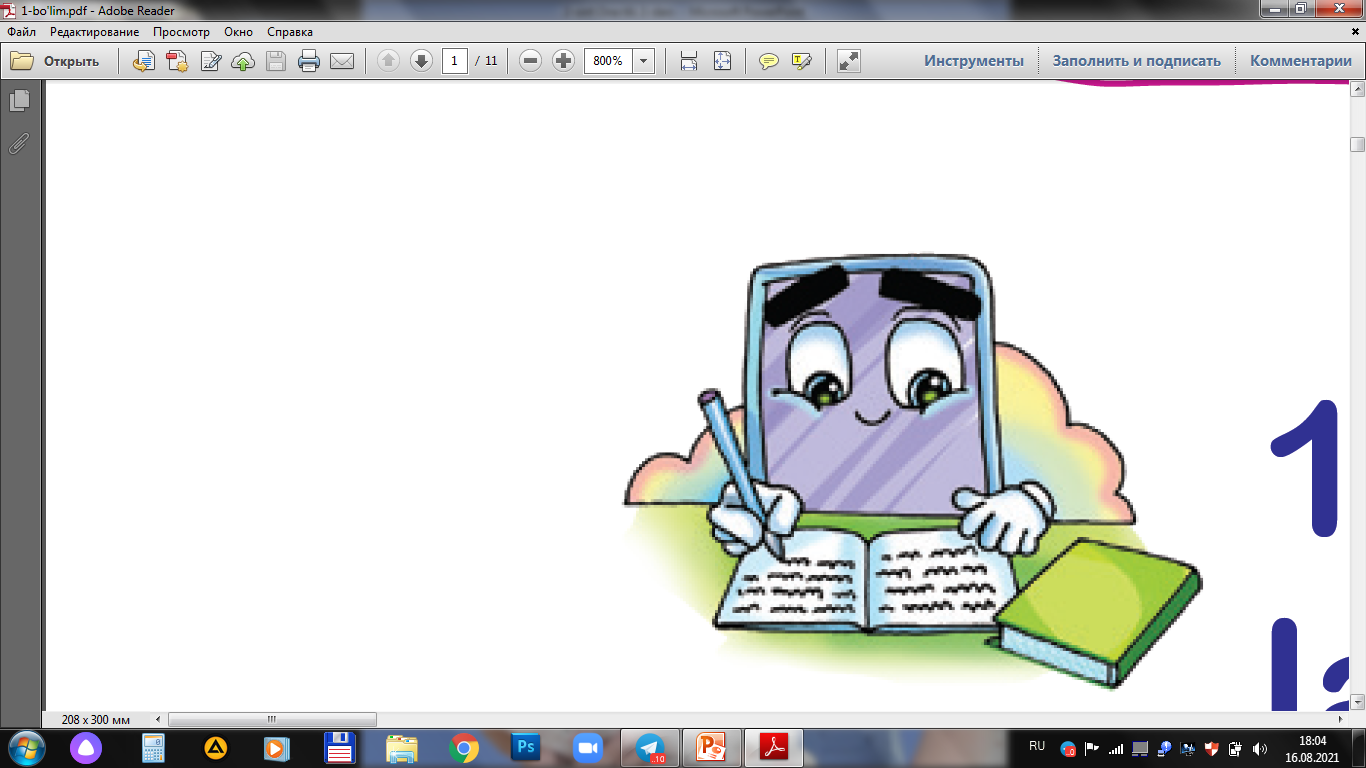 Berilgan topshiriqni bajaring.
1-topshiriq.
Nobel mukofoti odamlarga qaysi sohalar bo‘yicha beriladi?
adabiyot
tinchlik
kimyo
fizika
fiziologiya va tibbiyot
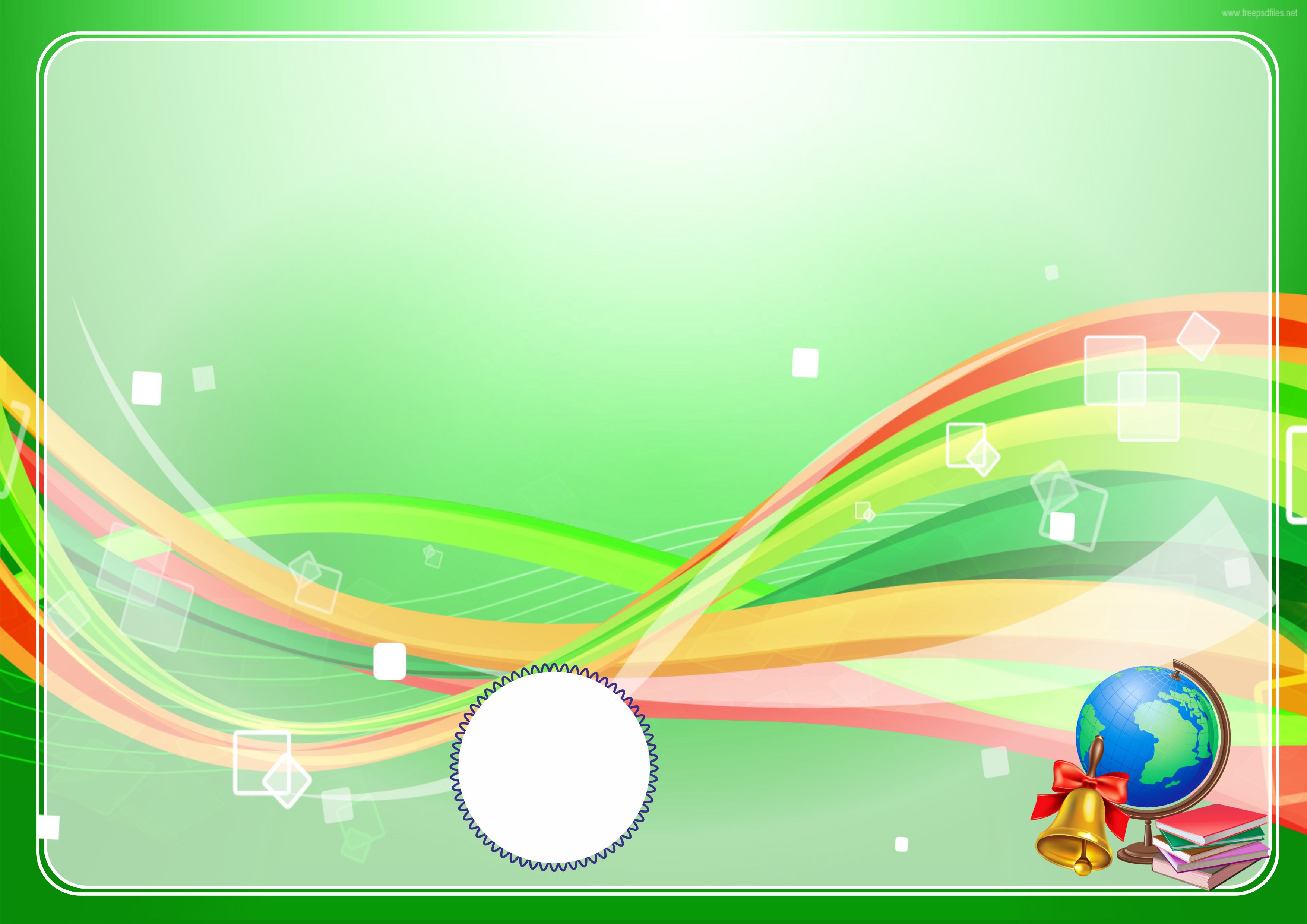 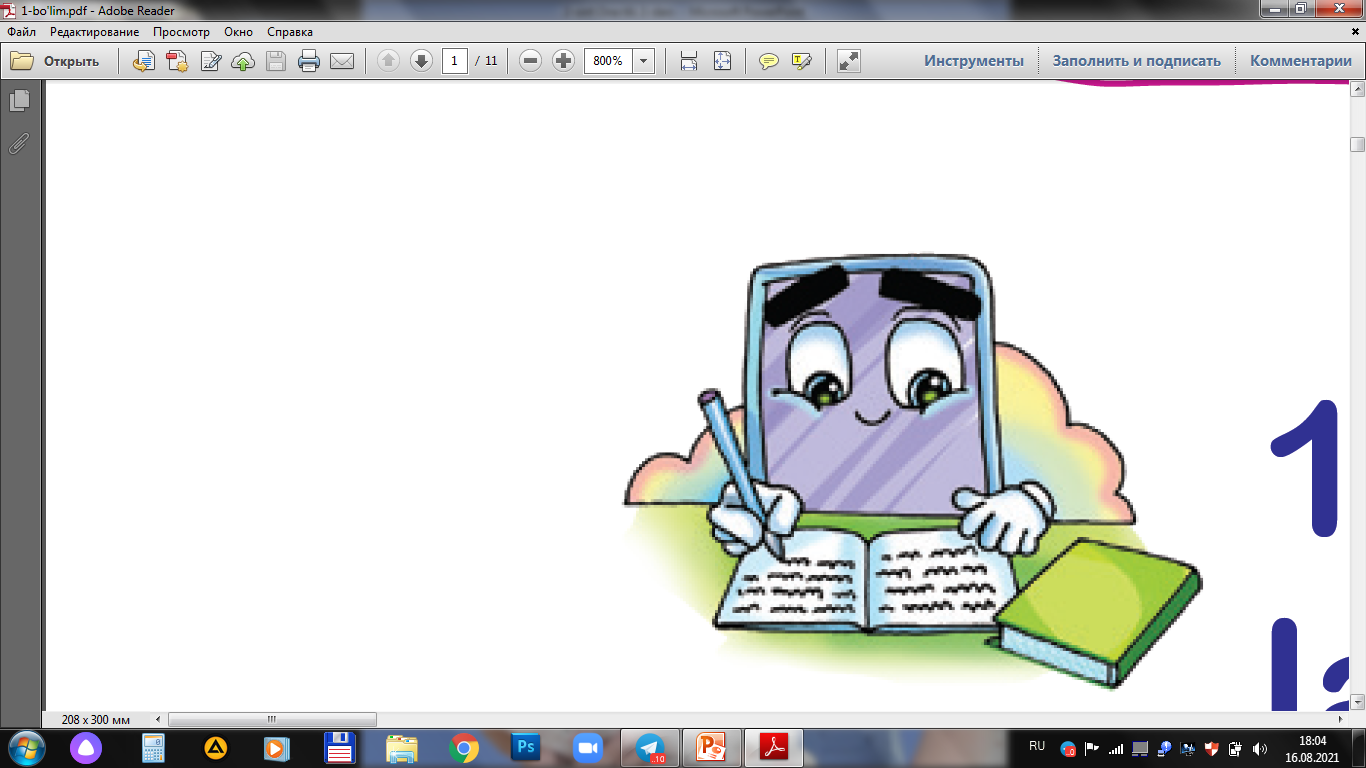 2-topshiriq. Matn asosida berilgan ma’lumotlar ketma-ketligini aniqlang.
A.  Hozirda Nobel fondi mablagʻlari 300 million AQSh dollariga yaqinlashib qolgan.
B. Ilk Nobel mukofoti 1901-yili Anri Dyunan va Frederik Passi ismli odamlarga topshirilgan.
D. Avvaliga 300 ta nomzod saralab olinadi va ularning ismi sir saqlanadi.
E. Alfred Nobel 350 dan ortiq harbiy qurollar ixtiro qiladi.
F. Oktabr oyida esa barcha yoʻnalish gʻoliblari aniqlanadi.
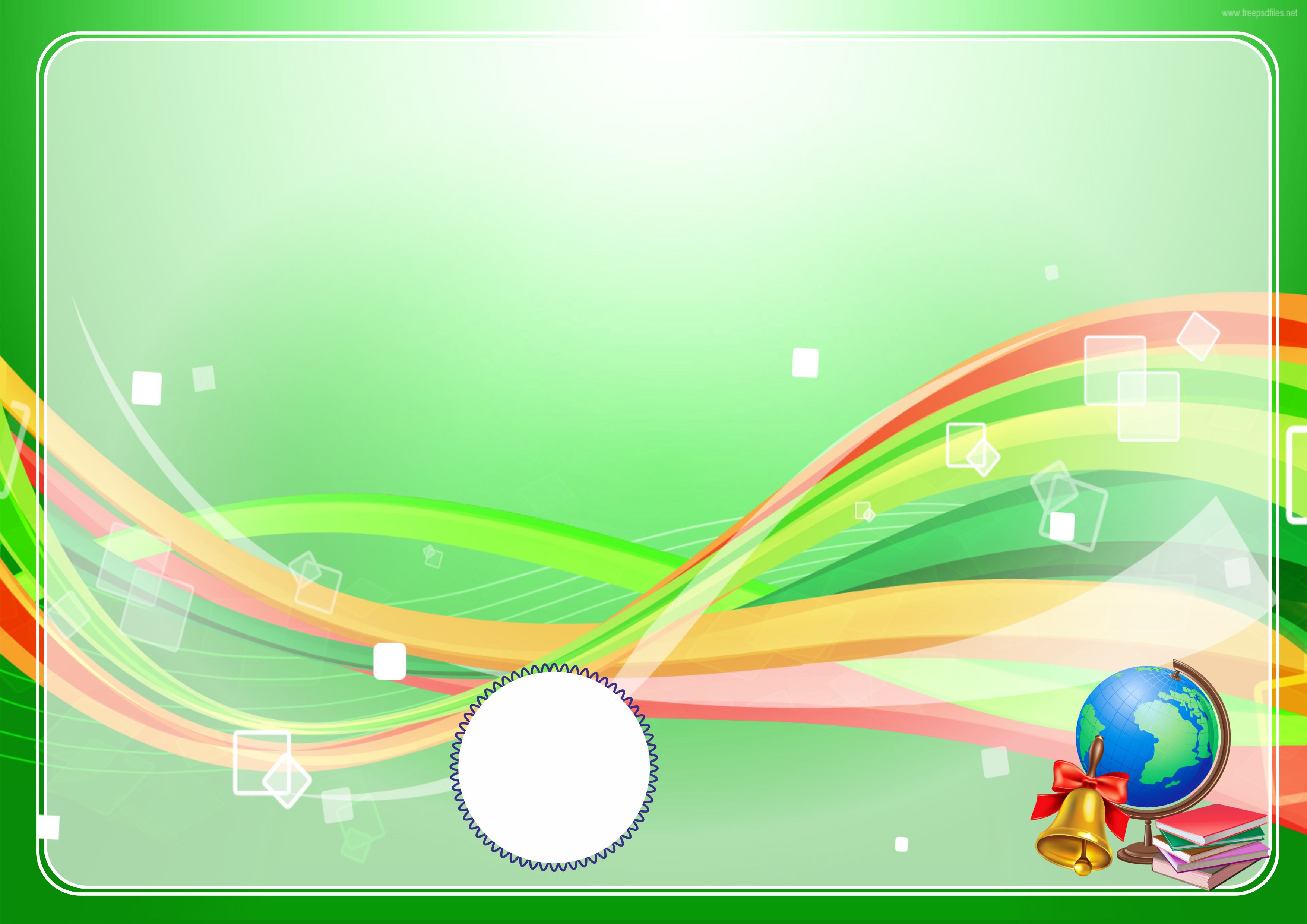 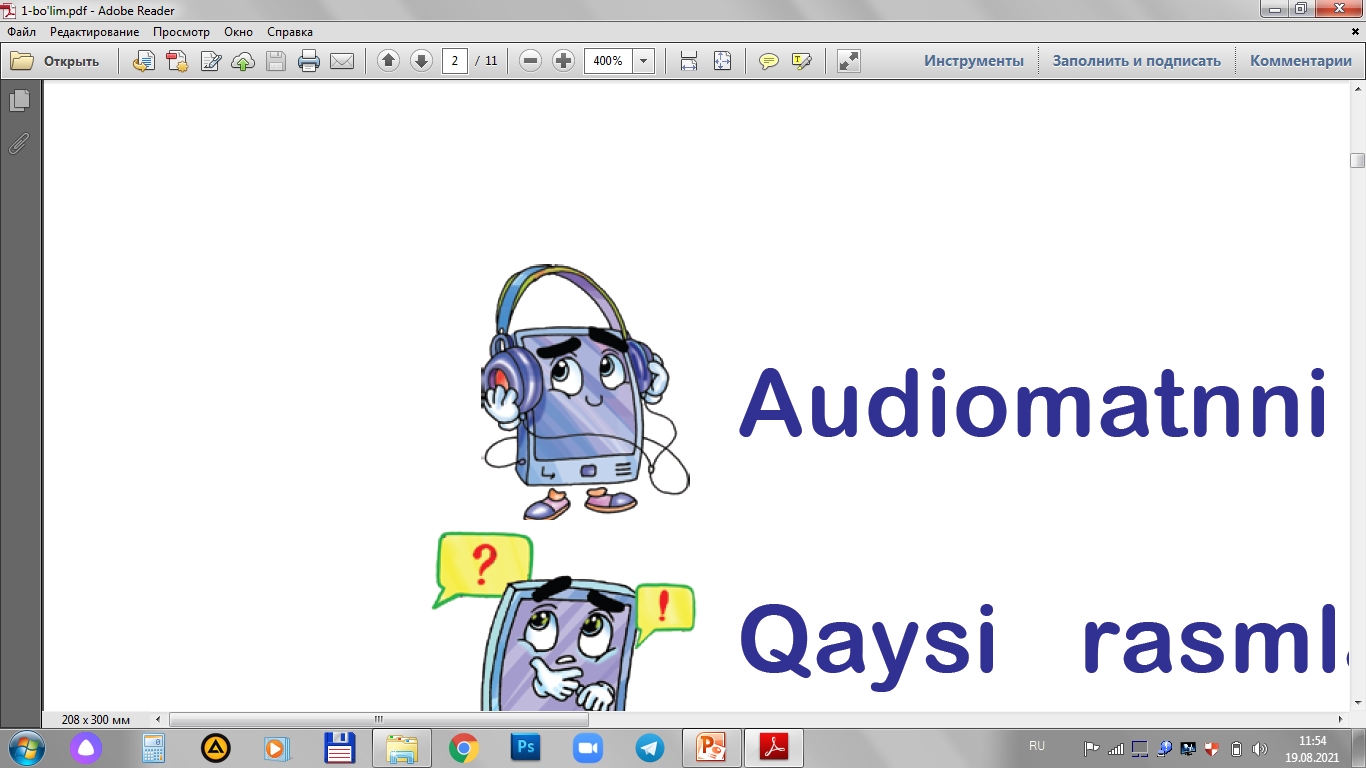 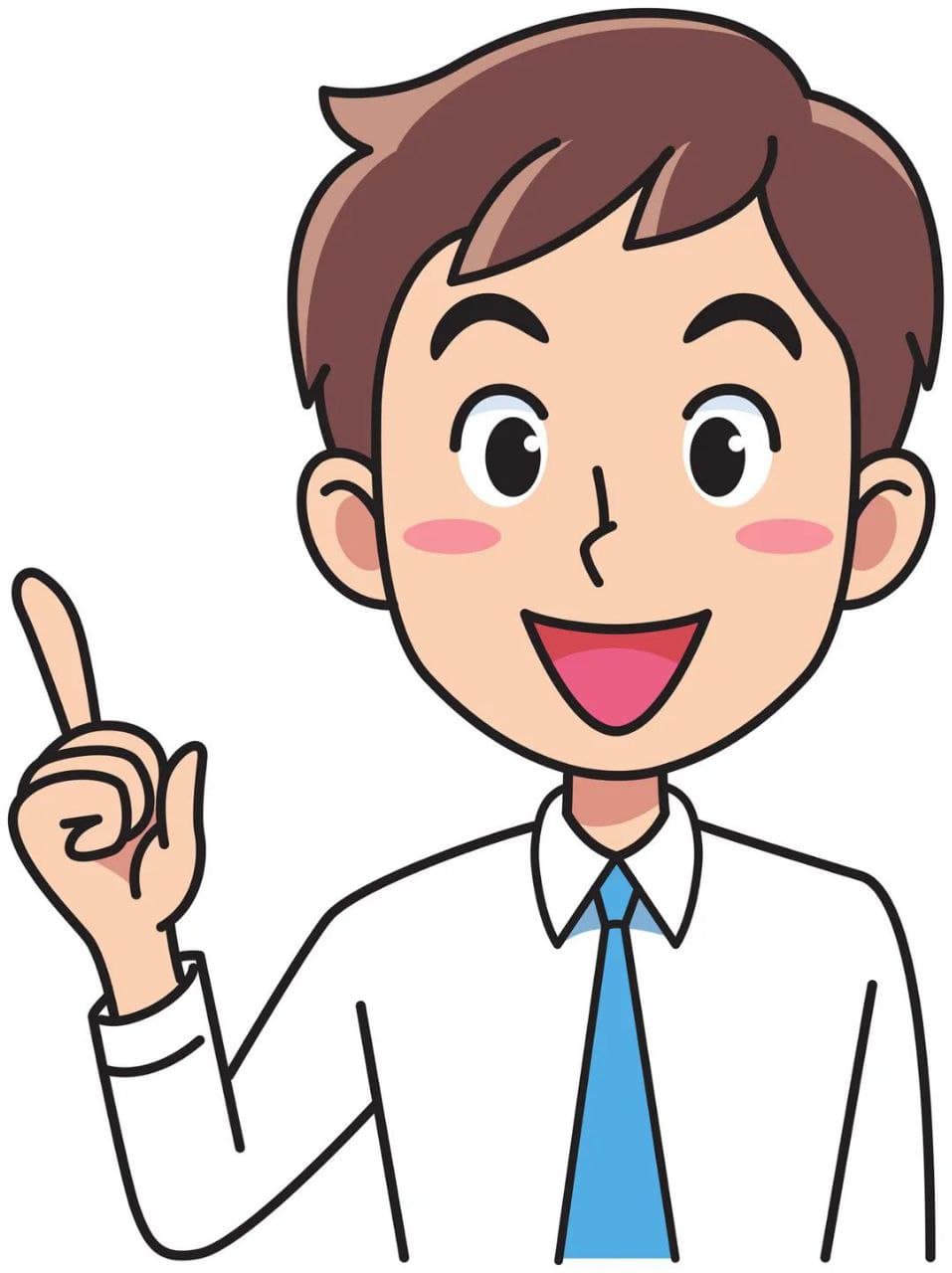 Audiomatnni  takroran diqqat bilan tinglang.
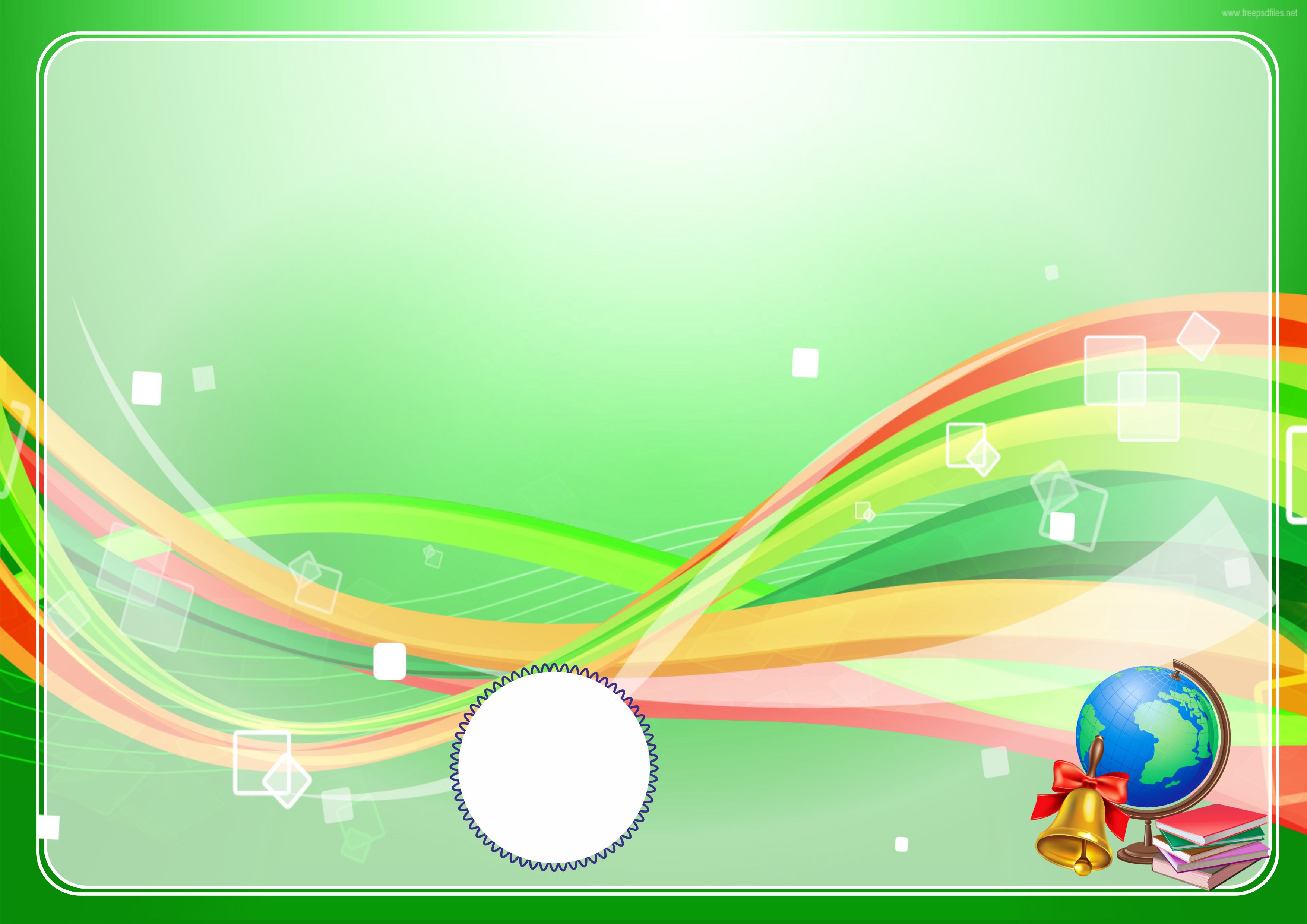 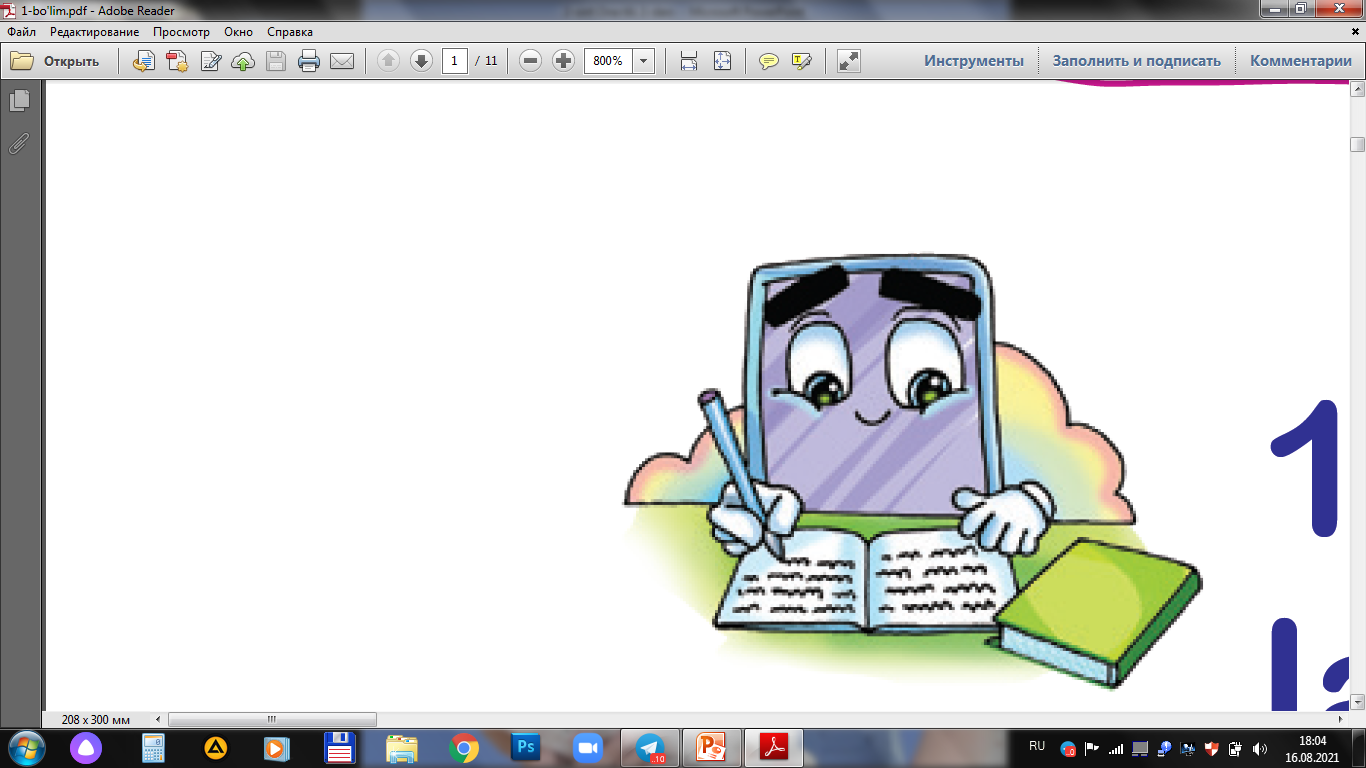 Tekshirib ko‘ring
E. Alfred Nobel 350 dan ortiq harbiy qurollar ixtiro qiladi.
B. Ilk Nobel mukofoti 1901-yili Anri Dyunan va Frederik Passi ismli odamlarga topshirilgan.
A.  Hozirda Nobel fondi mablagʻlari 300 million AQSh dollariga yaqinlashib qolgan.
D. Avvaliga 300 ta nomzod saralab olinadi va ularning ismi sir saqlanadi.
F. Oktabr oyida esa barcha yoʻnalish gʻoliblari aniqlanadi.
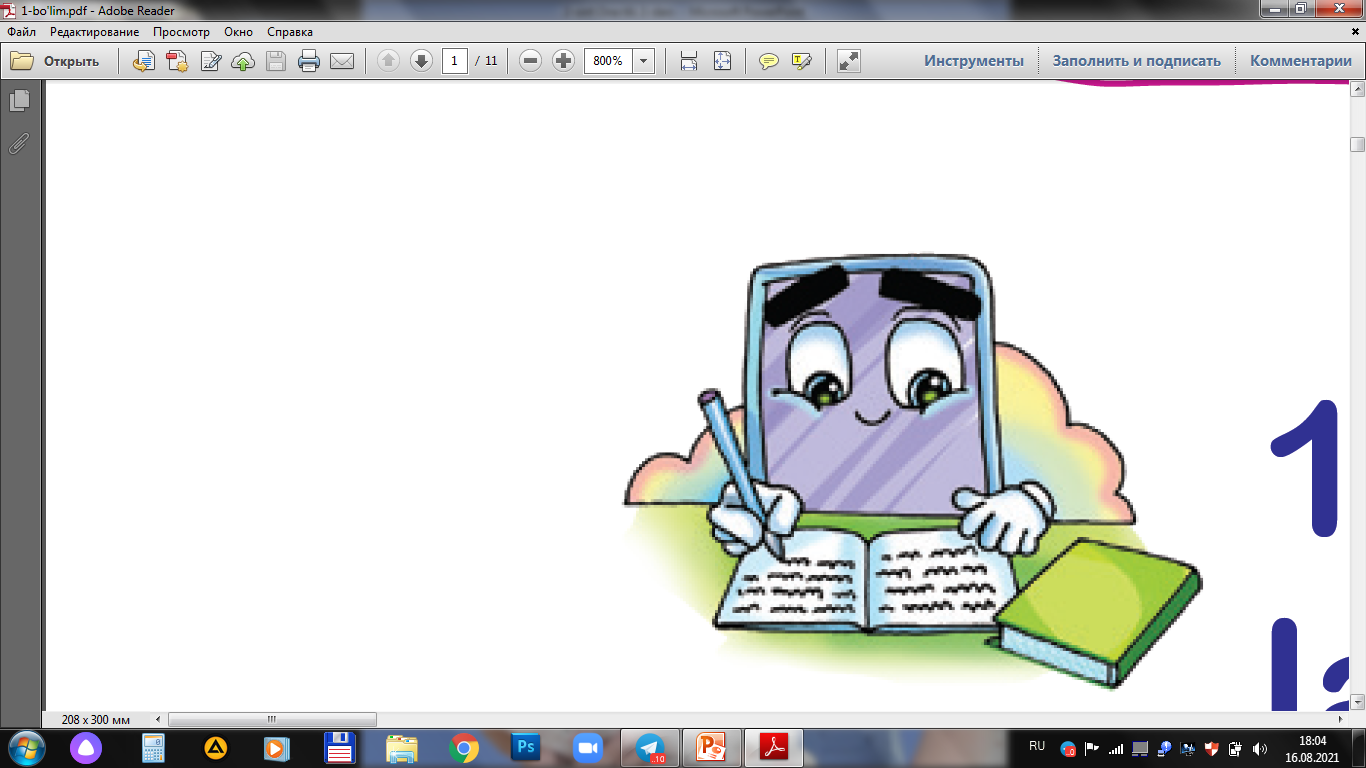 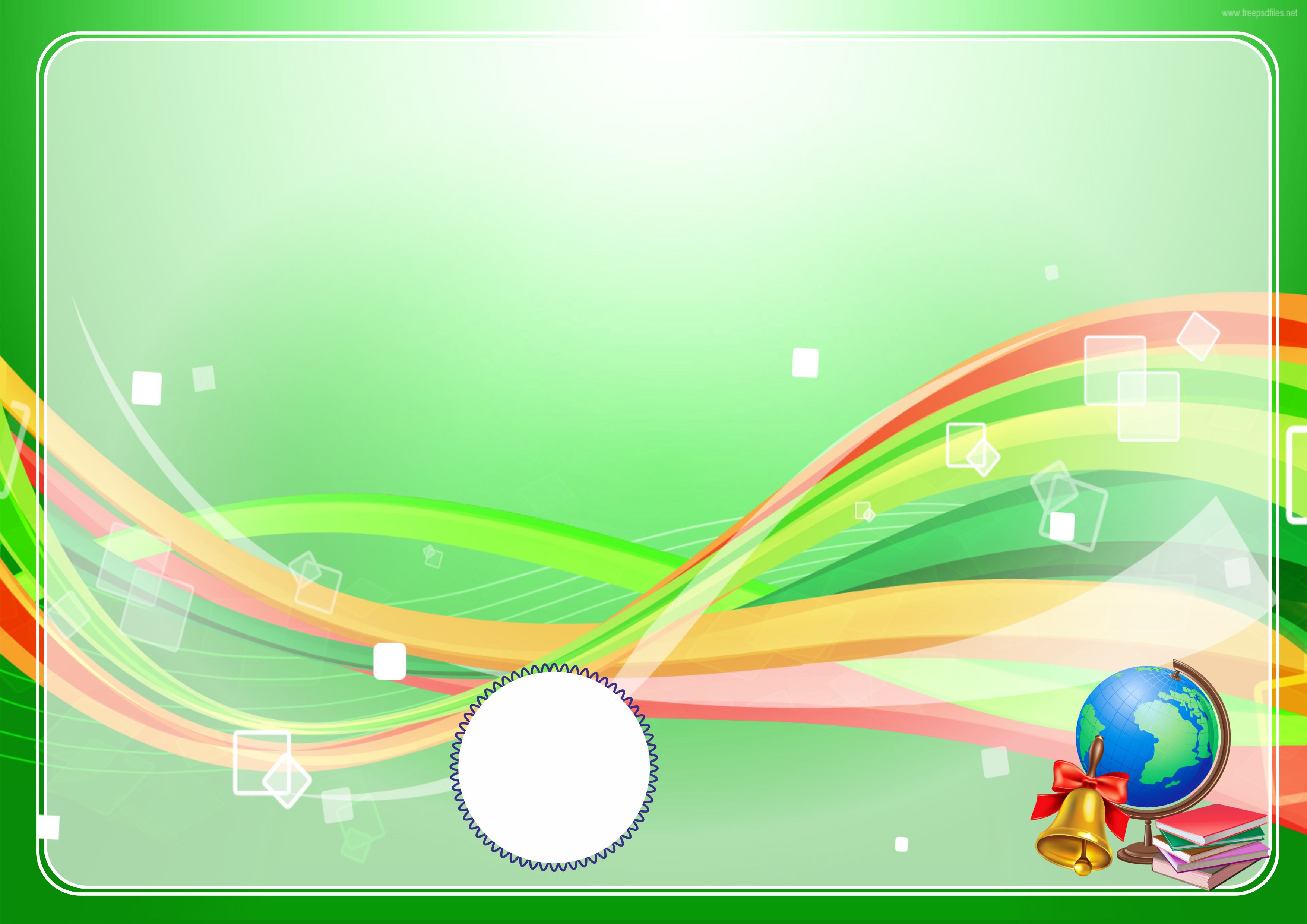 3-topshiriq. Berilgan gaplardagi bo‘sh o‘rinlarni to‘ldiring.
Nobel yaratgan yovuz _______ minglab odamlarning hayotiga zomin boʻlgandi. 
	Mukofotni qoʻlga kiritish uchun Nobel qoʻmitasiga o‘zingiz murojaat etmaysiz.  
	Balki, ishlaringizga yuqori baho bergan dunyoga mashhur _____, _________xat yozishadi. 
	Nobel mukofotini taqdirlash marosimi har yili 10-dekabrda Shvetsiya hamda, _________ poytaxtlarida tantanali  ravishda boʻlib oʻtadi.
Qo‘yish uchun so‘zlar: olimlar, yozuvchilar, davlat arboblari, qurollar, Norvegiya.
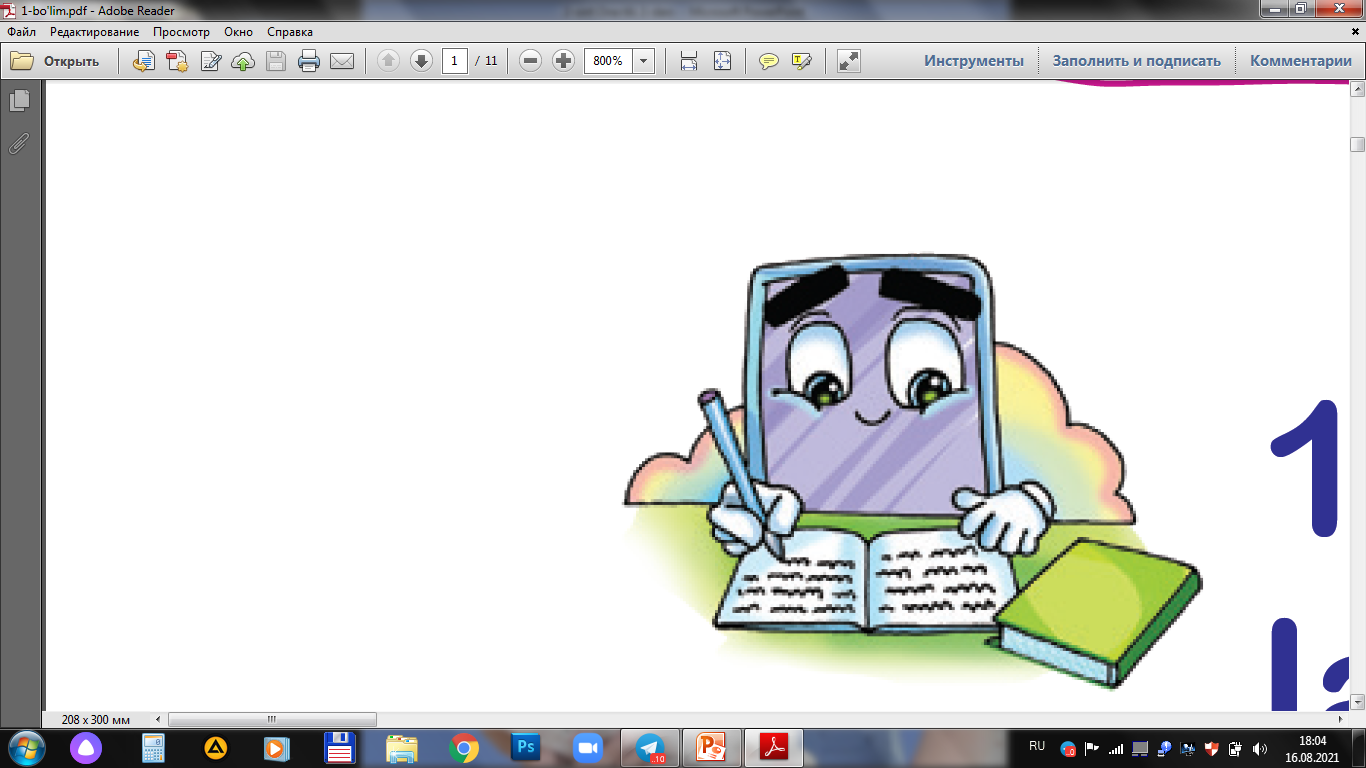 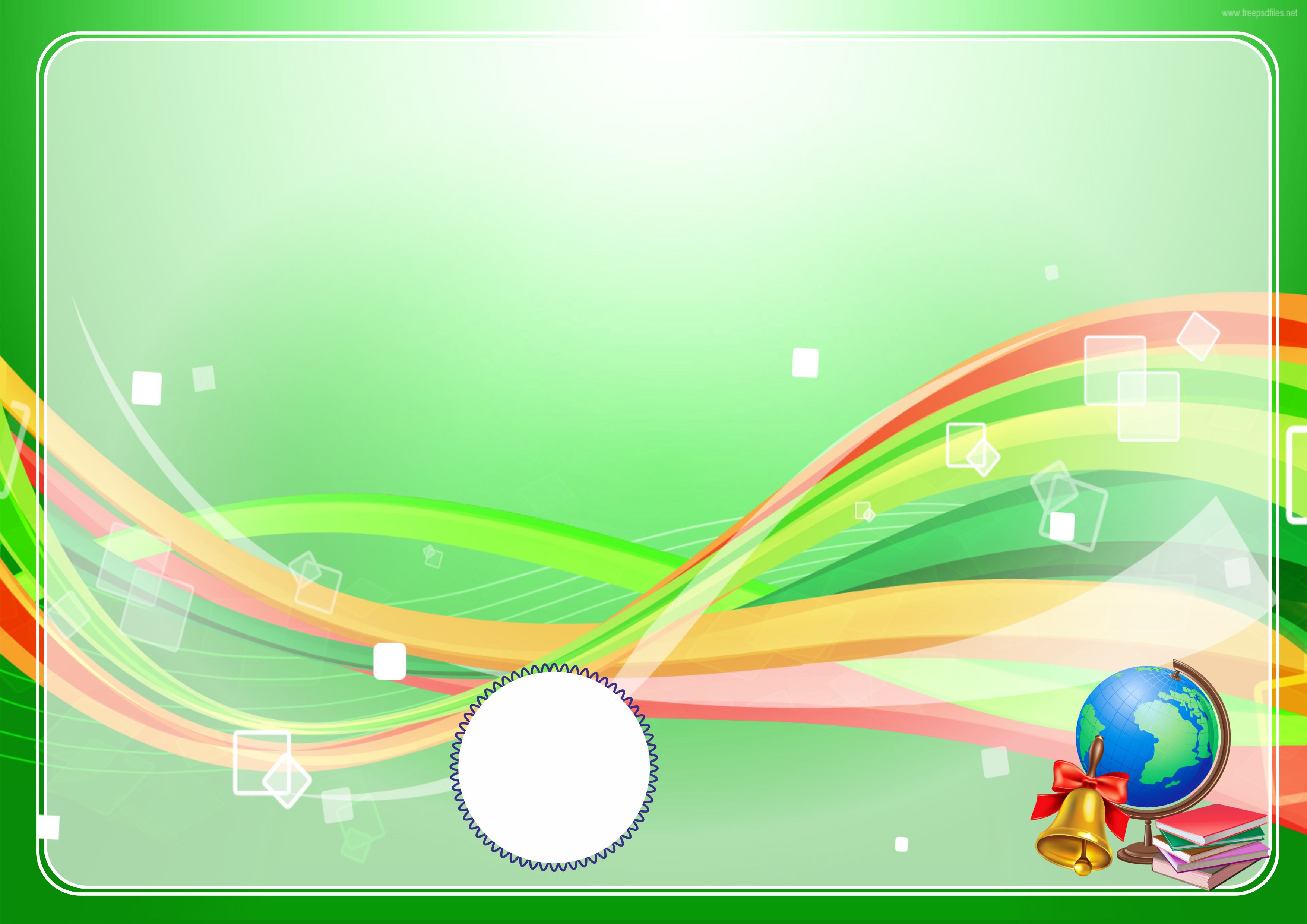 3-topshiriq. Berilgan gaplardagi bo‘sh o‘rinlarni to‘ldiring.
Nobel yaratgan yovuz qurollar minglab odamlarning hayotiga zomin boʻlgandi. 
Mukofotni qoʻlga kiritish uchun Nobel qoʻmitasiga o‘zingiz murojaat etmaysiz.  
Balki, ishlaringizga yuqori baho bergan dunyoga mashhur olimlar, davlat arboblari xat yozishadi. 
Nobel mukofotini taqdirlash marosimi har yili 10-dekabrda Shvetsiya hamda, Norvegiya poytaxtlarida tantanali  ravishda boʻlib oʻtadi.
Qo‘yish uchun so‘zlar: olimlar, yozuvchilar, davlat arboblari, qurollar, Norvegiya.
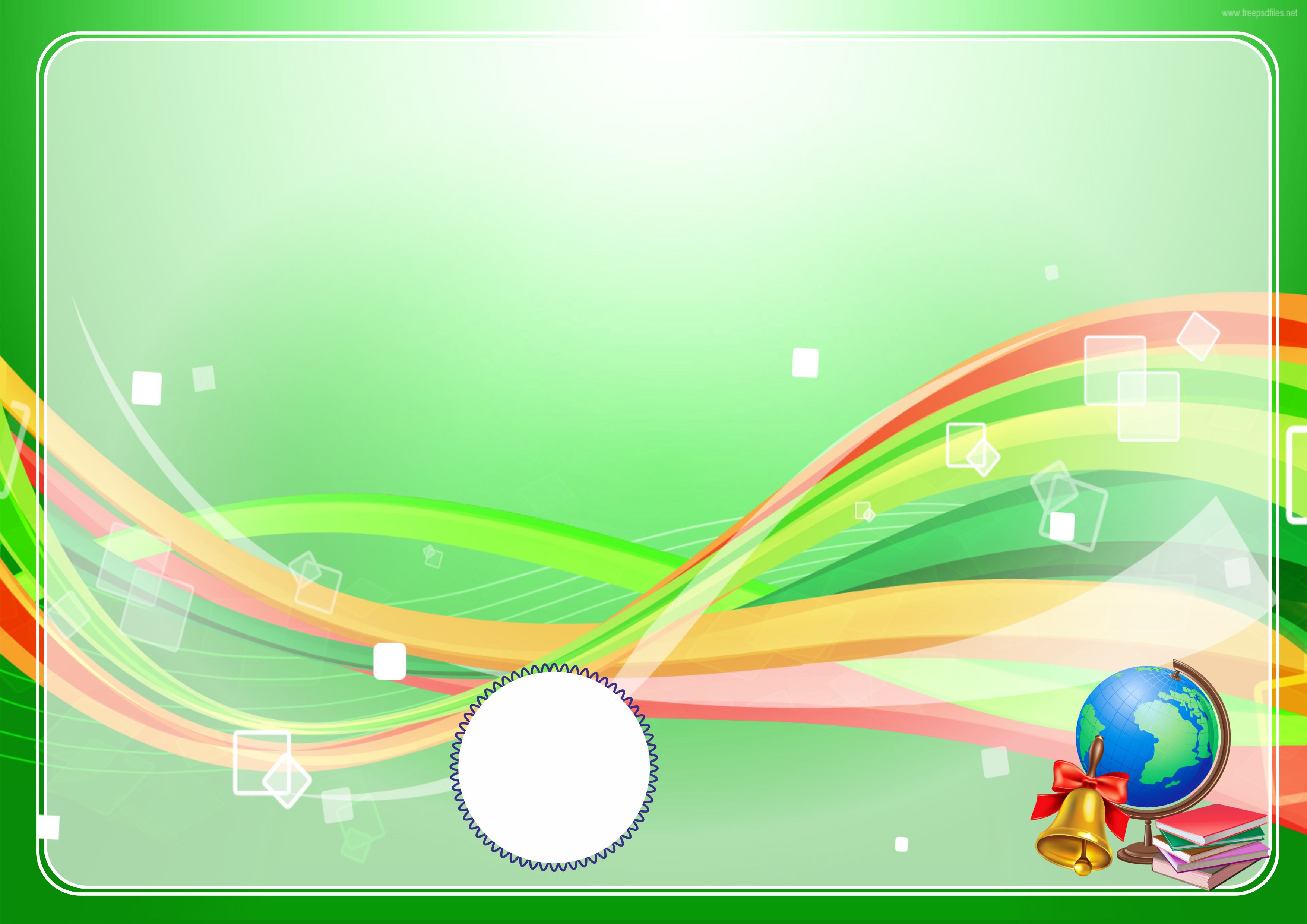 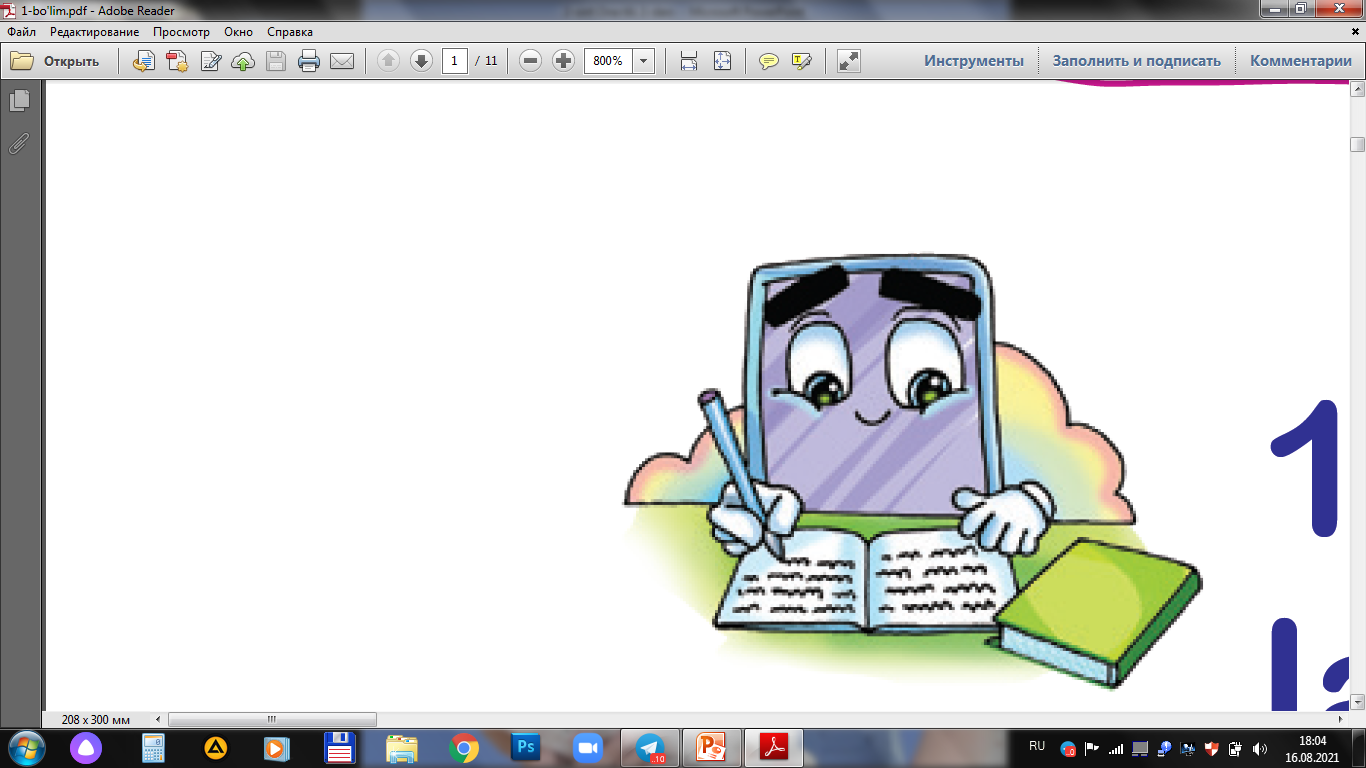 4-topshiriq. Har bir gapda 2 tadan xato yozilgan so‘zlarni aniqlang.
1. Lekin yilar oʻtip ixtirochi qilgan ishlaridan afsuslanadi.
	2. Aytishlaricha, olim odamlar uni kechirishi uchun Nobel mukofotini oʻylap topkan.
	3. Mukofotni qoʻlga kiritish uchun No‘bel qoʻmitasiga oʻzingis murojaat etmaysiz.
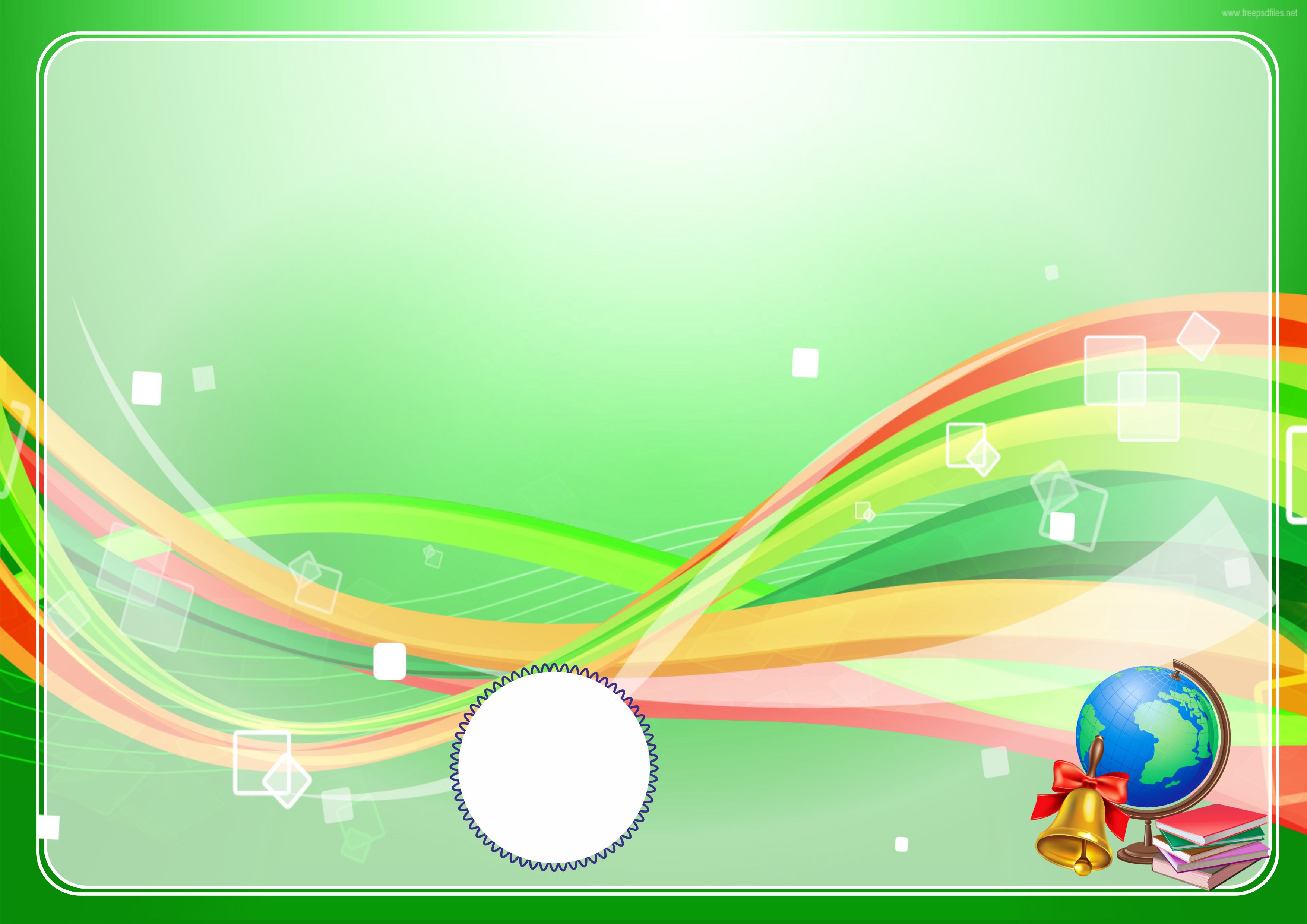 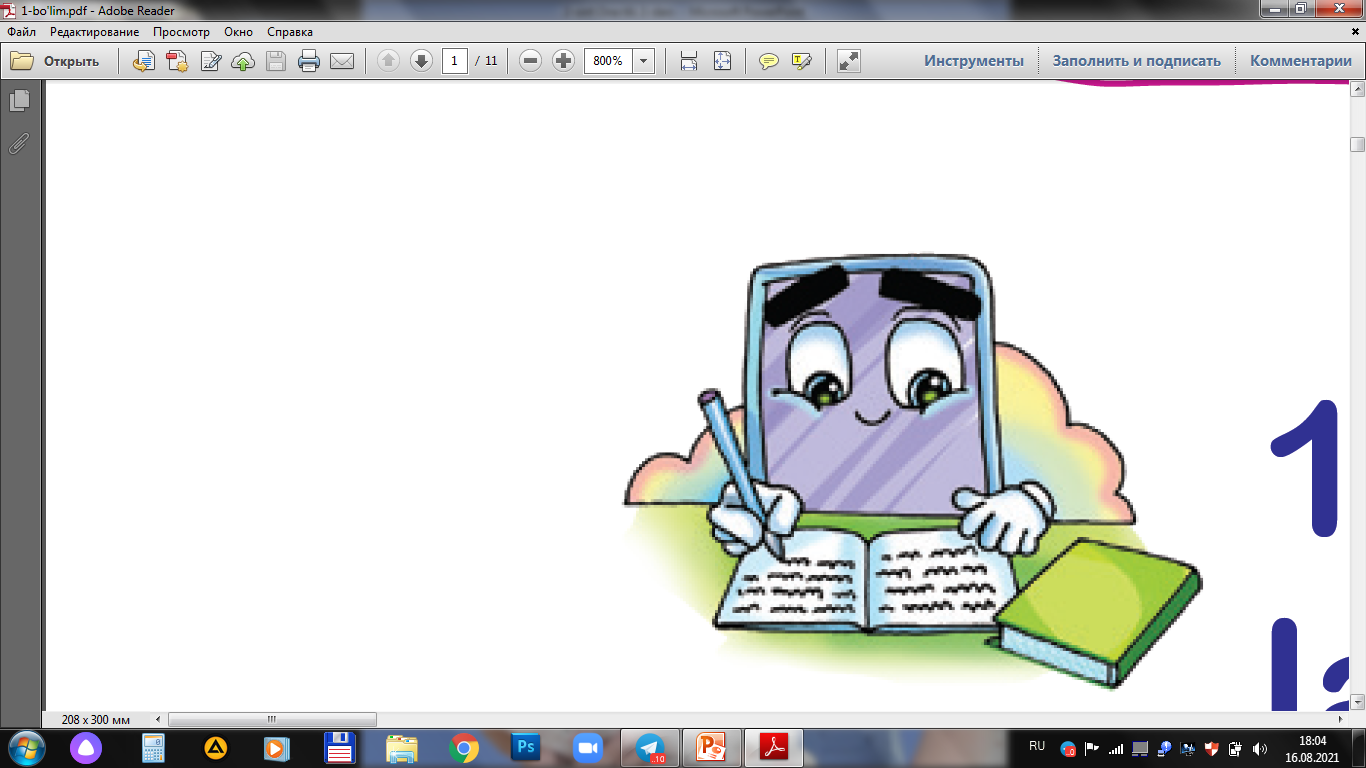 4-topshiriq. Har bir gapda 2 tadan xato yozilgan so‘zlarni aniqlang.
1. Lekin yillar oʻtib ixtirochi qilgan ishlaridan afsuslanadi.
2. Aytishlaricha, olim odamlar uni kechirishi uchun Nobel mukofotini oʻylab topgan.
3. Mukofotni qoʻlga kiritish uchun Nobel qoʻmitasiga oʻzingiz murojaat etmaysiz.
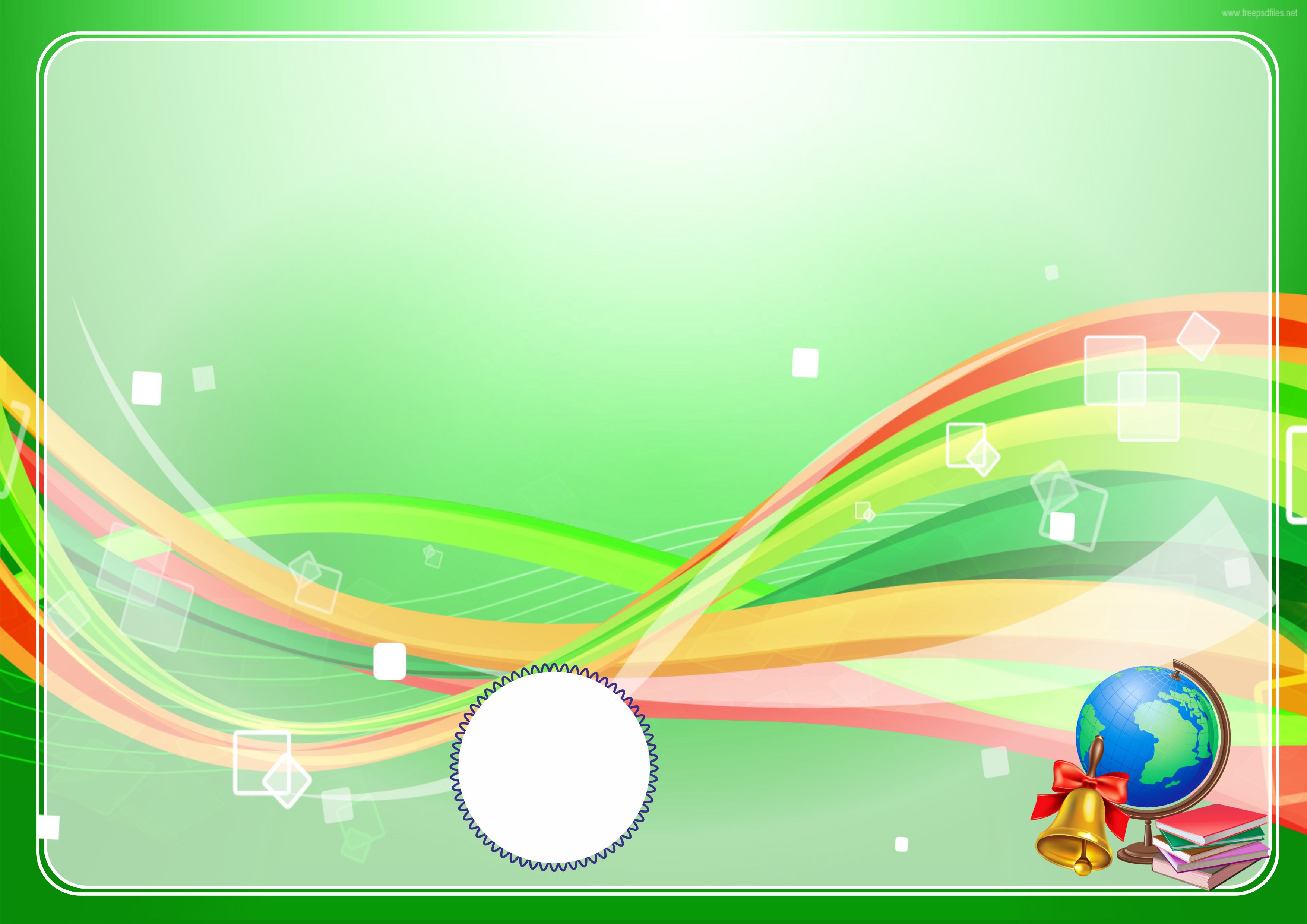 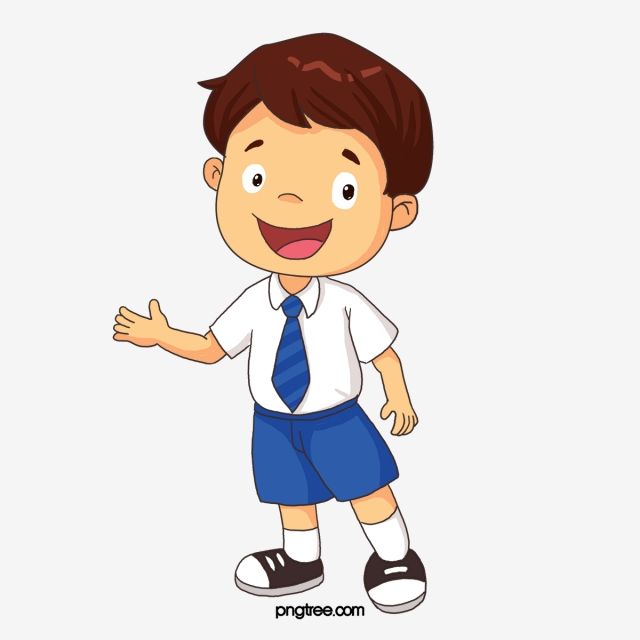 E’tiboringiz 
uchun rahmat!
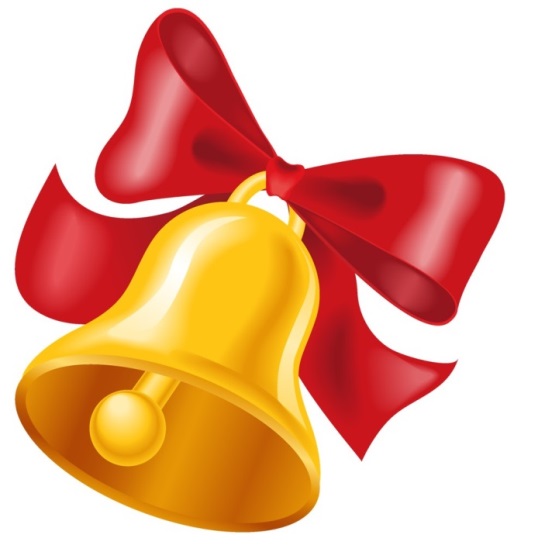